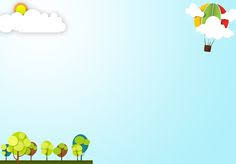 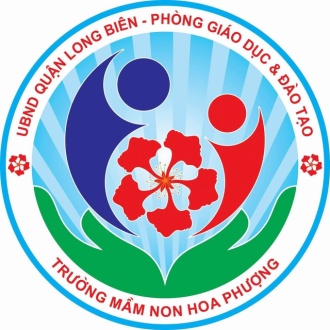 THÔNG BÁO
Về việc cho học sinh nghỉ học ngày 10/10/2020


Trường Mầm non Hoa Phượng xin Trân  trọng thông báo tới các Quý bậc phụ  huynh:
      Thứ 7 Ngày 10/10/2020, nhà trường tổ chức Hội nghị Công chức, Viên chức năm  học 2020 - 2021. Vì vậy, nhà trường xin phép các  Quý  bậc  phụ  huynh có con  đăng  ký học ngày thứ 7 cho con nghỉ học. Các con sẽ đi học bình thường vào thứ 2 ngày 12/10/2020.
     Chúc các Quý bậc phụ huynh cùng các con có những ngày cuối tuần thật vui vẻ, hạnh phúc!

Trân trọng cảm ơn!

			        
                                                      BAN GIÁM HIỆU